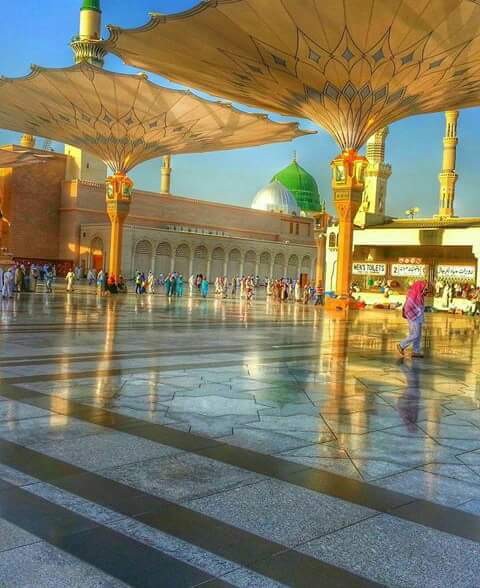 শুভজন্মদিন
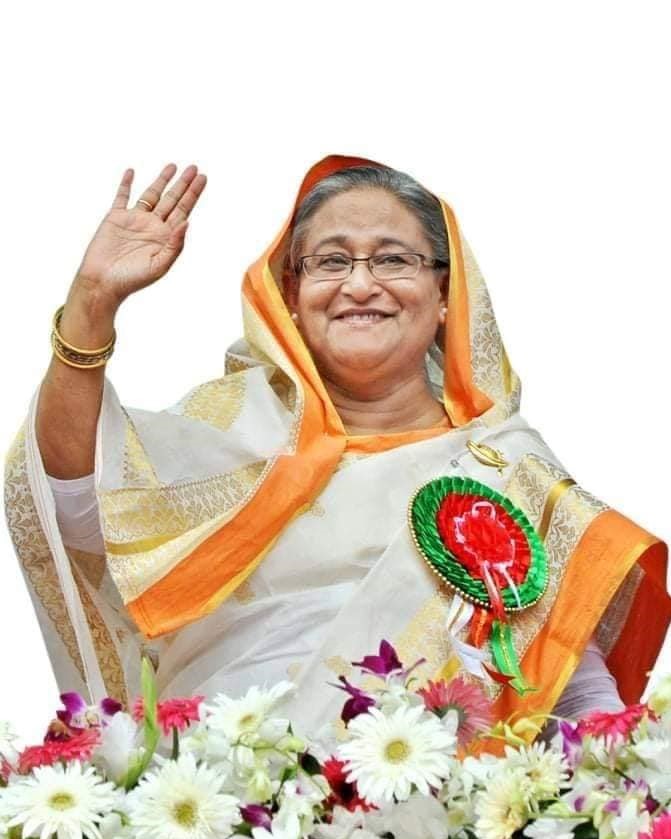 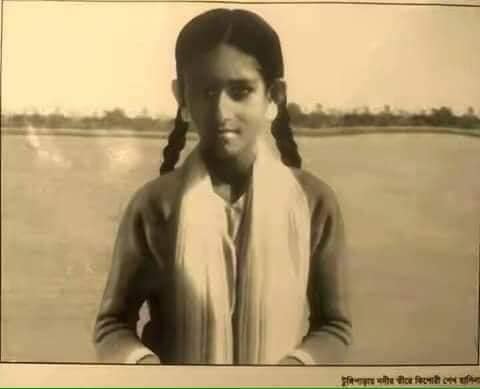 بارك الله فى حياتها ورزقها و خدمتها فى الاسلام و المسلمين
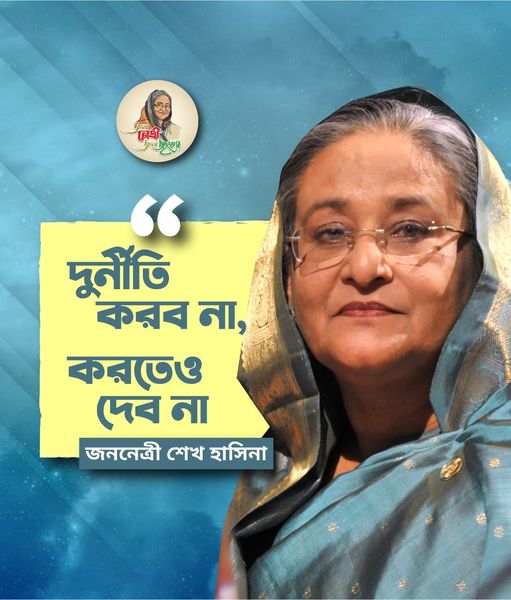 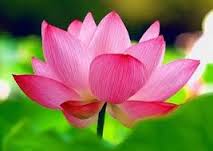 شكرا لك
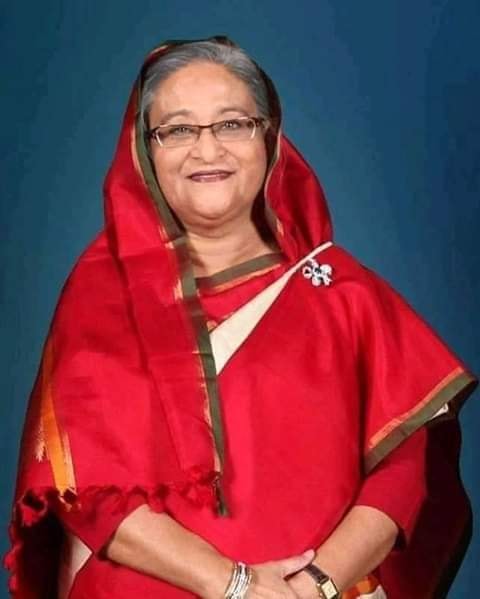